«Прощание с Азбукой»

Внеклассное мероприятие для  учащихся 1-х классов




Автор:  Чернышёва И.Б.
Учитель начальных классов 
МБОУ  Г. Астрахани «Лицей №2»
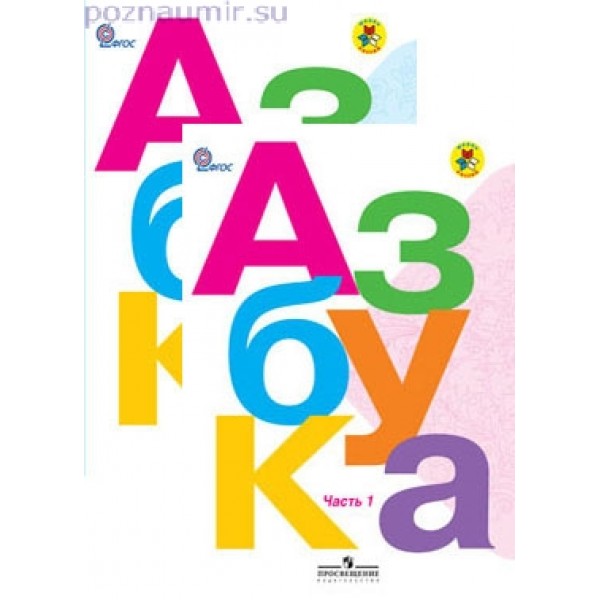 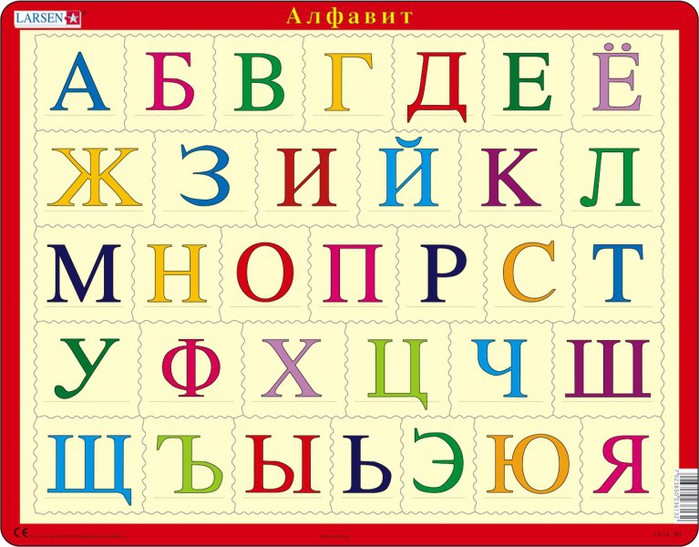 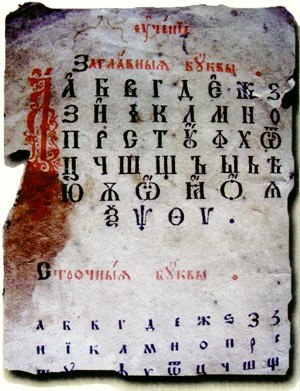 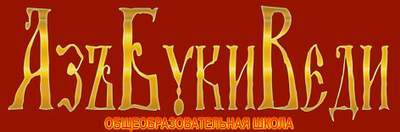 -А
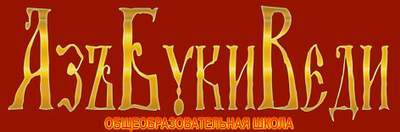 -Б
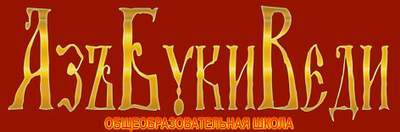 -В
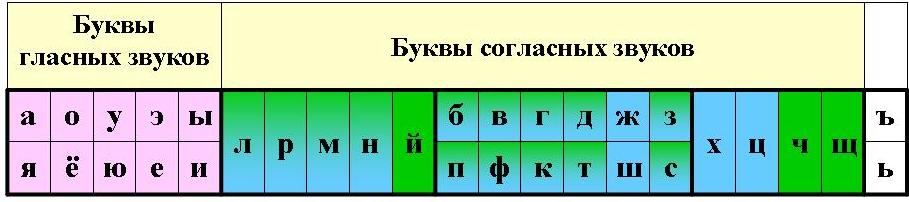 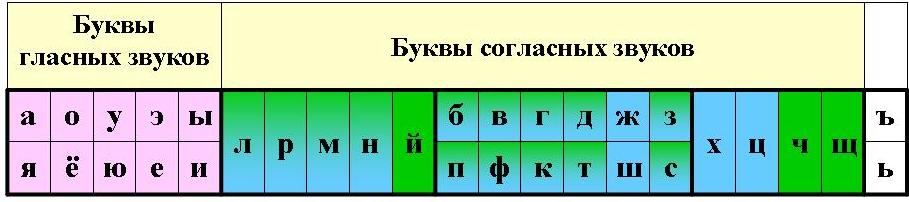 А
К
З
С
И
К
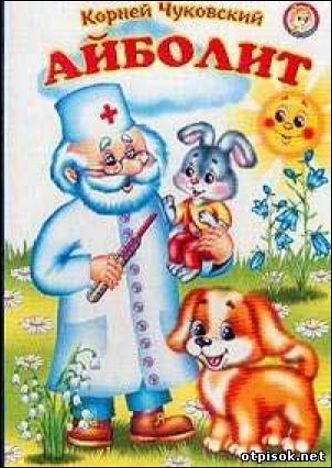 Корней Чуковский
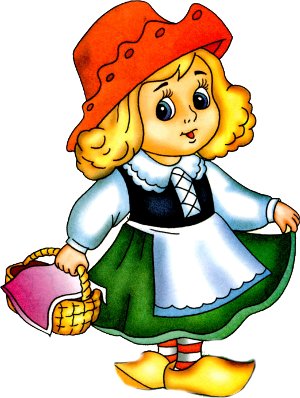 Шарль Перро
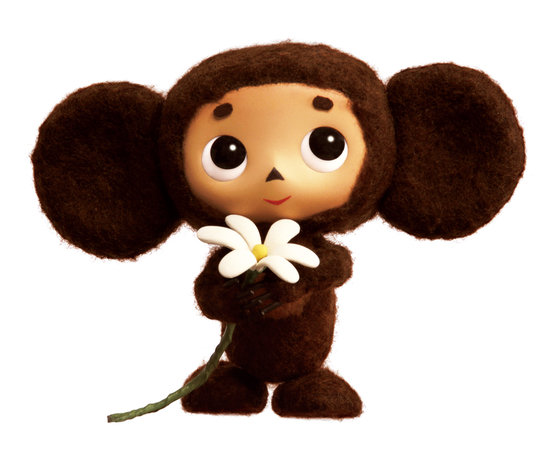 Эдуард Успенский
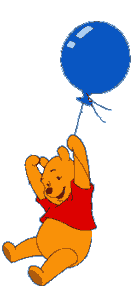 Александр
Милн
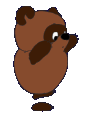 Закричал охотник: «Ой! Двери гонятся за мной!».

Говорят, один рыбак в печке выловил башмак, но зато ему потом на крючок попался дом.

Старый дедушка Пахом на косе скакал верхом.

Жучка будку не доела, неохота надоела.
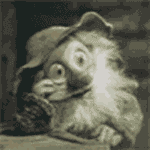 Буквоед
МНОГОЗНАЧНЫЕ СЛОВА ?
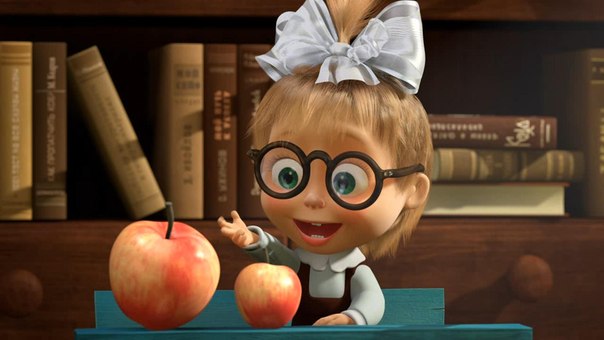 Бросил палку к верху мишка
Падай в шапку с ели, шишка!
Шишка  хлоп по голове – сразу шишек стало две.
Не жалейте пятачка, - говорит Корова – Вы купите молочка – вкусного, парного. 
Поросята тут как тут:  нам по целой кружке! 
Пятачки свои суют маленькие хрюшки.
Инсценировка.
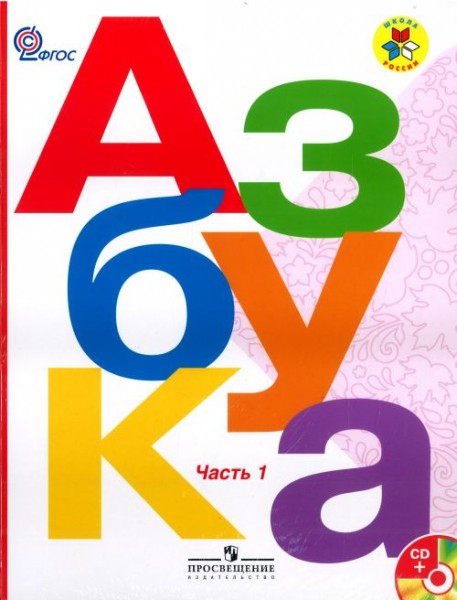 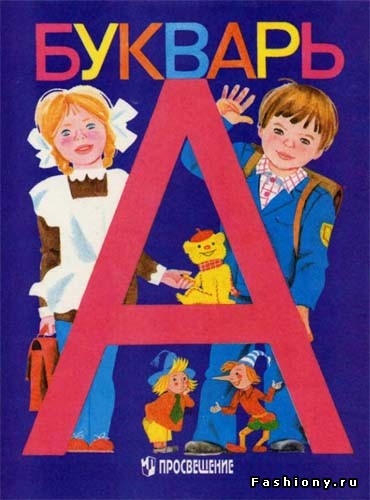 До свидания, первые книги!